DEEDS
A Platform for Sharing Data, Computing & Scientific Workflows
Development Goals for Year 2
DEEDS “Use Cases” Workshop
June 29 2018
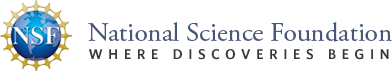 Analytics
Build custom spreadsheets from uploaded Data

Operate on output files generated by tools

Statistical toolbox

Generate reports and charts

………
Tools
Data
Auto upload and annotate generated output

Defining tools

Enhancements to the Tools dashboard interface
Enhancements to the Data dashboard interface

Integrating Data, Analytics, and Tools
Files
Other
Custom defined file categories

Improvements to file upload capabilities

Improvements to file manager interfaces
Access control

Tracebility